Linkage to HIV Primary Care:  Guidance Coordinating the Pieces
Marisol Gonzalez, RN, MPH
Allison Precht, MA, CADC
Ruth M. Rothstein CORE Center
Chicago, Illinois
Disclosures
This continuing education activity is managed and accredited by Professional Education Service Group.  The information presented in this activity represents the opinion of the author(s) or faculty. Neither PESG, nor any accrediting organization endorses any commercial products displayed or mentioned in conjunction with this activity.
Commercial Support was not received for this activity.
Disclosures
Marisol Gonzalez, RN, MPH
Has no financial interest or relationships to disclose.
Allison Precht, MA, CADC
Has no financial interest or relationships to disclose.
CME Staff Disclosures
Professional Education Services Group staff have no financial interest or relationships to disclose.
Learning Objectives
At the conclusion of this activity, the participant will be able to:
To describe the coordination steps to testing-linking-engaging-notifying services
To illustrate the coordination of field activities such as outreach and partner services 
To describe the Patient Navigator model
To describe the implementation of peer patient navigator interventions, outreach and partner services into HIV prevention and care
Guidance Coordinating the Pieces
The continuing education activity will address:
Lack of knowledge in patient navigator model
The activity will increase the clinicians’ knowledge:
Will impart improved methods for planning and implementing HIV prevention interventions
 What is this activity designed to change?
Increase knowledge of patient navigation model
Improve the delivery and coordination of prevention intervention activities
The Ruth M. Rothstein CORE CenterChicago, IL
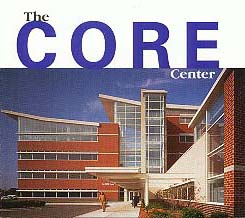 Cook County Health and Hospitals System – Public “Safety-Net” Facility

5,000 active patients, 35,000 primary care visits annually 

64% African American and 20% Hispanic/Latino

Frequent history of drug use, incarceration 

One-stop shopping model/wrap-around services.
CORE Women and Children’s Clinic and Project WE CARE
Project WE CARE
SPNS Women of Color Initiative
Women & Children’s Clinic
Established in 1988
Comprehensive, family-centered, and culturally sensitive care to women, children and youth living with HIV in Illinois by using a multi-disciplinary model.
Playroom on-site
An estimated 70-75% of all HIV infected women and 25-30% of HIV infected children known to be in care in the Chicago area.
Focused on engaging and retaining HIV-positive women of color in HIV Primary Care.
Peer Patient Navigator Model
Healthy Relationships Workshops
CORE Retention in Care Projects
WE CARE- Women Empowered to Connect And Remain Engaged in Care
INCARE- Identify Navigate Connect Access Retain & Evaluate
ARC- Access Retain & Connect
EIS- Early Intervention Services 
L2L – Linkage to Life 
Project Connect – To improve linkage to care from Stroger Hospital to CORE Center.
Project HOPE- Hospital visit as Opportunity for Prevention and Engagement for HIV-infected Drug Users.
National HIV Strategy Increasing Access to Care and Improving Health Outcomes for People Living with HIV
Establish a seamless system to immediately link people to continuous and coordinated quality care when they are diagnosed with HIV.

Take deliberate steps to increase the number and diversity of available providers of clinical care and related services for people living with HIV. 

Support people living with HIV with co-occurring health conditions and those who have challenges meeting their basic needs, such as housing.
Reduce New Infections
Intensify HIV prevention efforts in communities where HIV is most heavily concentrated.

Expand targeted efforts to prevent HIV infection using a combination of effective, evidence-based approaches. 

Educate all Americans about the threat of HIV and how to prevent it.
Reducing HIV-Related Health Disparities
Reduce HIV-related mortality in communities at high risk for HIV infection. 

Adopt community-level approaches to reduce HIV infection in high-risk communities.

Reduce stigma and discrimination against people living with HIV.
Magnitude of the Problem
HCSUS:  1/3 to 2/3 of persons with HIV in US are not in regular care, half of whom know they have HIV
CDC:  17-40% of PLWHA who know status are not in regular care
Deaths with HIV in B.C., Canada, 1997-2001
	-Of 554 non-accidental deaths, 69% were HIV-related
	-Median proportion of time on HAART = 20% 
	->50%  not on HAART at death
ARTAS:  40% of patients newly diagnosed did not see provider within 6 months
Giordano, T. MD, MPH Retention in HIV Care: What the Clinician Needs to Know.  13th Annual Clinical Conference for the Ryan White HIV/AIDS Program.  August 23-25, 2010.
Chicago EMA Percent of Unmet Need for People with HIV/AIDS, 2007.
Benbow, N. Epidemiology of HIV/AIDS in the Chicago EMA.  Chicago Department of Public Health. February, 2010.
Impact on Outcomes
Poor retention in care
	-Less likely to get HAART
	-Higher rates of HAART failure
Worse retention in care associated with increased HIV transmission behavior
	-More hospitalizations
	-Worse survival
Giordano, T. MD, MPH Retention in HIV Care: What the Clinician Needs to Know.  13th Annual Clinical Conference for the Ryan White HIV/AIDS Program.  August 23-25, 2010.
Predictors of Poor Linkage and Appointment Adherence or Retention in Care
Disease severity
Less advanced HIV disease
Fewer non-HIV comorbidities
Psycho-social characteristics
Substance use / hepatitis C virus infection
Low readiness to enter care
Less social support
System and patient factors
Less use of ancillary services / greater unmet need
Giordano, T. MD, MPH Retention in HIV Care: What the Clinician Needs to Know.  13th Annual Clinical Conference for the Ryan White HIV/AIDS Program.  August 23-25, 2010.
Treatment is Prevention
HIV Prevention Interventions
HIV testing
HIV knowledge of transmission and prevention
If HIV negative, how to stay negative?
If HIV positive:
Where to get care?
How to stay in care?
How to pay for care?
Who do I tell? When?  Where? How?
How to protect casual and steady partners?
How to protect myself?
Why do I need to stay in care?
Why do I need these meds? In this way?
COORDINATING THE PIECES
Refer to Primary Care Provider
Pt. Shows: PN+PS+HE
HIV TESTING
Pt. No Shows: PN      OR+PS
LINK TO HIV CARE/
PN+PS+HE
PS+OR
LINK TO HIV CARE/PN+PS+HE
HIV Testing
Community Based
Targeted Testing
Health Educator/Tester
If negative, educates on how to stay negative
If positive, links participant to care
Clinic-based and/or hospital based HIV testing
Routine, opt-out testing
Medical Provider
If HIV positive, provider gives result and refers patient to care
Patient may leave without result
Who follows this patient?
Who follows this patient?
Passive vs. Active Surveillance
Outreach Staff
Redefine/expand outreach
In older days, outreach meant case finding/testing
Now-a-days, outreach may include field visits to find individuals who have tested HIV positive and:
Don’t know they are positive
Know they are positive but have not connected to HIV primary care at all
Know they are positive, were in care  and have dropped out of care
Partner Services/Disease Intervention Specialist (DIS)
PRIMARY GOAL OF PCRS:PARTNER SERVICES (PS)
Partner Services has 2 main goals:
1. Interrupting HIV transmission by providing services to partners so they can either avoid the infection or prevent transmission to others
2. Helping partners gain access to health services, counseling, testing, and other prevention services
The 3 phases of PCRS
Working with the HIV-infected Client
When Testing and Care is Coordinated: 
IN CLINIC OR FIELD WHILE DELIVERING RESULTS OR IN CONJUNCTION WITH OUTREACH
Locating Partners
Working with Partners
PHASE 1: WORKING WITH THE  HIV-INFECTED CLIENT
After the client tests positive
Transition
Partner Referral Options
Elicitation 	
Partner Referral Plan and Coaching
Summary
ONGOING IN CLINIC WITH HE & OTHER DISCIPLINES
PHASE 2: LOCATING PARTNERS
3 ways of Locating Partners
Phone- ensure identity, 
Searching records for phone and address,
Going into the field.
PS CAN BE ONGOING DURING HIV PRIMARY CARE
HIV Positive Interventions
Linkage to Care
Engagement and Retention in Care
Medication Adherence
Partner Services
HPTN 065: TLC-Plus
Enroll in Care
Test
Initiation of ART
Testing
Treat
HIV Positive
Positive Prevention
Adherence to ART
LINKAGE TO CARE
Maintain viral suppression
Adoption of safer behaviors
Decrease in HIV Transmission
HPTN 065: TLC-Plus: Feasibility of an enhanced test, link-to-care plus treat approach for HIV prevention in the US.: Bernard M. Branson, MD; August 2010
HHS’s  Definition of Linkage/Retention
Linkage to HIV Primary Care
Retention in HIV Primary Care
Patients with an HIV Primary Care visit within 90 days of diagnosis.
Two visits at least 3 months apart in a 12-month time frame as evidenced by any one of the following components
Viral load (VL) testing
 CD4 count 
 Antiretroviral therapy .
Patient Navigation Model
The first patient navigation program was developed by Dr. Harold Freeman in 1990 to help reduce disparities in breast cancer care among the African American and Latino community of Harlem, New York City by focusing on early detection through free/low-cost breast examinations and timely diagnosis and treatment for suspicious findings.  
The program was shown to increase the rate of follow up and reduce the waiting time for breast biopsies for positive mammograms, leading to an increase in the diagnosis of breast cancer at an early stage and relatively high 5-year survival rates.
Freeman HP, Rodriguez RL. History and Principles of patient Navigation. (2011). Cancer 117(15 suppl): 3539-3542.
Patient Navigation Model
Patient navigation is an intervention to help patients overcome barriers to cancer care through culturally sensitive care coordination and support.  Patient navigation includes the following characteristics:
 1) it focuses on overcoming individual patient-level barriers to accessing care; 
2) aims to reduce delays in accessing care; 
3) is provided to individuals for a defined episode of cancer-related care; 
4) targets a defined set of health services relevant to that episode (i.e. following up on an abnormal screening test); and 
5) has a defined endpoint when provided services are complete.
Wells KJ, Battaglia TA, Dudley DJ, et al. Patient Navigation: State of the Art, or Is It Science? (2012). Cancer. 2008; 113:199-2010.
Patient Navigator Model
Patient Navigators are culturally matched to establish trust/patient identification.
What services do Patient Navigators provide?
Address individual-level barriers to care and to facilitate access to & retention in care PLWHA.
Work closely with the multidisciplinary care team and link to other services, as needed.
Help patients navigate the HIV system
Patient Navigator Role
Provide follow-up on patients who miss appointments through phone calls, home visits and outreach in the community
Provide health education & enhance life skills
Dispel Myths about HIV/AIDS
Build trust and reduce stigma associated with HIV/AIDS
To Improve Linkage to HIV Primary Care and Coordinate the Pieces:
Early Linkage to Care Manager
Hospital-based LCSW Patient Navigator
Active Surveillance
COORDINATION OF:
Outreach+PS+Patient Navigator
ALL CARE COMMITTEE
COORDINATING THE PIECES
Refer to Primary Care Provider
Pt. Shows: PN+PS+HE
HIV TESTING
Pt. No Shows: PN      OR+PS
LINK TO HIV CARE/
PN+PS+HE
PS+OR
LINK TO HIV CARE/PN+PS+HE
Obtaining CME/CE Credit
If you would like to receive continuing education credit for this activity, please visit:
http://www.pesgce.com/RyanWhite2012
THANKS!
K. McLoyd
C. Kelly
K. Braswell
P. McLoyd
N. Pierson
D. Mata
S. Douthard
L. Bailey
A. Galarza
FUNDERS: Chicago Department of PH; HRSA-Parts A, D, C, F; AIDS Foundation of Chicago; CCHHS
J. Ramos
W. Minshall
B. Simmons
A. Fuentes
D. Taussig
V. Pena
A. Smith
ALL HEALTH EDUCATORS AT CORE CENTER
FOUNDATIONS:BC/BS OF IL; Grant Healthcare Foundation; Michael Reese Health Trust; Polk Brothers Foundation